Tuesday 24th September 2019

Nursery Parents Workshop


Early Reading and Writing
and the 
Important Role Parents Can Play
Skills for reading and writing

Speaking and listening are the foundations for 
reading and writing.
Routines that you do everyday lend themselves to
speaking and listening to your child, 
  preparing meals, 
  tidying up
  putting shopping away
  getting ready to go out. 
Through these times you are explaining what you 
are doing and the order in which you do things.
Children hear the way language is put together 
into sentences for a purpose.
So what can you do?



Make time to listen to your child talking – as you meet 
 them from nursery, as you walk, or travel home by car, 
 in the supermarket as you shop, at meal times, bath times, and bedtimes – any time!
Switch off the television, Ipad and mobile phones – 
  really listen!
Show that you are interested in what they are talking 
 about – look at your child, smile, nod your head, ask a 
 question or make a response to show that you really have 
 been listening.
Why is reading to your child important?

Sharing stories and singing every day helps your child’s development in lots of ways.

Books offer new words for your child; words that would only appear in books. Children need to have a wide vocabulary to understand the meaning of books,  so the more stories and times you read them will benefit your child when they come across these words in their own reading later on. Your child will learn by watching you hold a book the right way and seeing how you move through the book by gently turning the pages.

Reading and sharing stories can:
help your child get to know sounds, words and language, and develop early literacy skills
learn to value books and stories
spark your child’s imagination and stimulate curiosity
help your child’s brain, social skills and communication skills develop
help your child learn the difference between ‘real’ and ‘make-believe’
help your child understand change and new or frightening events, and also the strong emotions that can go along with them.
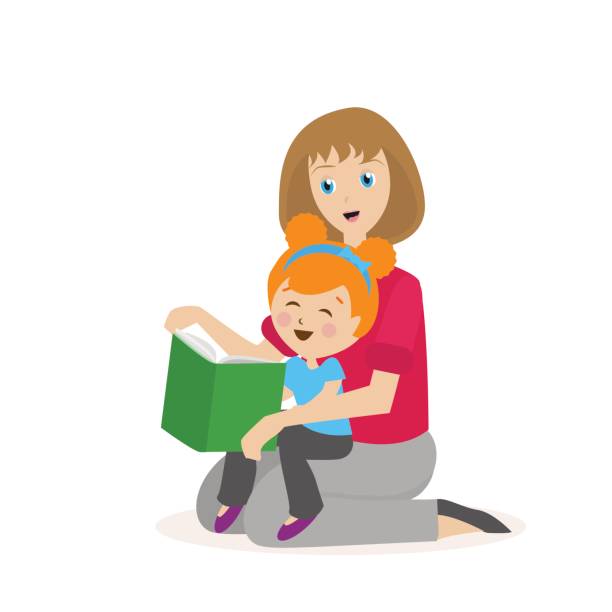 So What Makes a Good Reader?

Don’t take yourself too seriously
Change your voice, children are more engaged if our voices naturally go   up and down as we speak. So put on silly voices or make different noises.
Being familiar with a story helps, you will find that the rhythm of the story flows more easily.
Talk about the different elements of the story – characters, setting, beginning, middle and end.
Ask questions all the time about what is happening or what they think might happen next – doesn’t matter if they are not completely right it’s about being confident to have own ideas.
If your child wants to talk about something they have seen let them, they might have noticed similarities to their own lives.
Let them choose their story – they may choose the same book over and over again that’s ok it just means it’s a favourite and the more they hear the story the more they will join in using vocabulary from that story – EARLY READING
Nursery Rhymes

Singing nursery rhymes promotes early reading in the same way as reading a story. 

So why is singing nursery rhymes and songs important;

Children learn new words
Enables children to copy actions
It boasts children language communication and literacy skills
Helps develop children’s social, skills
Children learn about different beats and rhythms
Provides the opportunity for children to value language and become confident learners.

Adult’s role in singing nursery rhymes and songs;
Be confident
Sing songs slowly and clearly
Use a clear tone
Use props to support the songs
Involve children
Use actions or pictures
Letters and Sounds is a phonics resource published by the Department for Education and Skills. It aims to build children's speaking and listening skills in their own right as well as to prepare children for learning to read by developing their phonic knowledge and skills. In Nursery we focus mainly on Phase One – this includes
Environmental Sounds

Instrumental Sounds

Body Percussion

Rhythm and Rhyme

Alliteration

Voice Sounds

Oral Blending and Segmenting
Oral Blending And Segmenting
Blending
We teach the children how to blend or merge sounds together to read each
word, in the right order, to read a word. E.g. c-a-t = cat. 
Segmenting
We teach the children how to segment each word to spell. E.g.  cat = c-a-t
The aim is for the children to read the whole word automatically.
These activities are all done orally. The emphasis is on helping children to 
hear the separate sounds in words and to create spoken sounds.
Ways you can support your children at home
Sound-talking or Robot-talking
Find real objects around your home that have three phonemes (sounds) and 
practise ‘sound talk’. First, just let them listen, then see if they will join in,
 for example, saying:
	‘I spy a p-e-g – peg.’
	‘I spy a c-u-p – cup.’
	‘Where’s your other s-o-ck – sock?’
	‘Simon says – put your hands on your h-ea-d.’
	‘Simon says – touch your ch-i-n.’
We teach the children the smallest unit of sound – called a ‘phoneme’.
This is the order in which the ‘phonemes’ are taught and practised. Correct pronunciation is vital!
c not cuh or cee     b not buh or bee    a not ay
Set 1 letters = s, a, t, p
Set 2 letters = i, n, m, d
Set 3 letters = g, o, c, k
Set 4 letters = ck, e, u, r
Set 5 letters = h, b, f,ff, l,ll, ss
Set 6 letters = j, v, w, x
Set 7 letters = y, z,zz, qu
A phoneme can be represented by more than one letter. E.g.     ll as in bell               ss as in hiss    ck as in sock.
Name Recognition
One of the best places to start when it comes to teaching young children how to read is to begin with their name. Young children are highly interested in their own name. It has meaning and value to them – it is personal
Writing

This year for the first time and to bring us in line with the rest of the school we will be teaching the children to write the letters they learn using cursive writing.
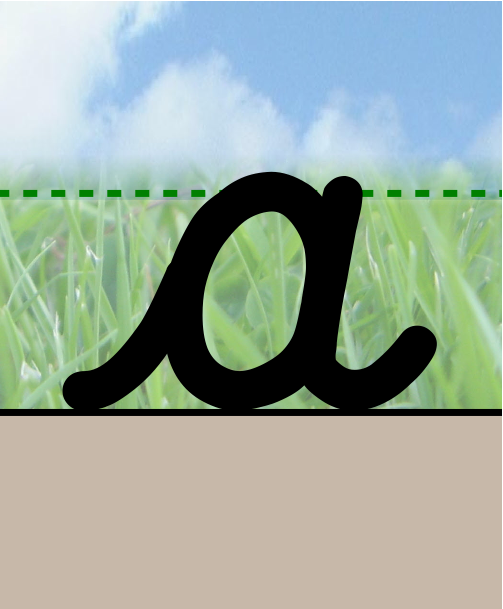 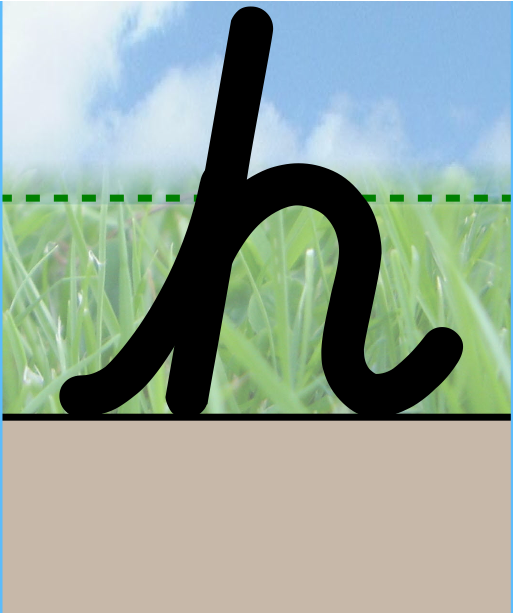 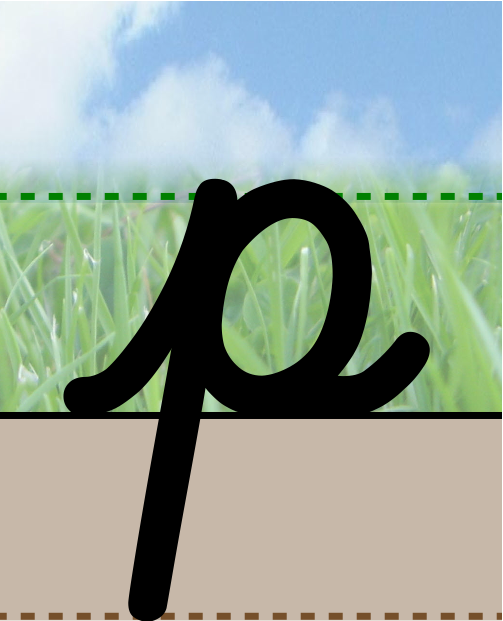 Some letters sit in the grass
Some letters that reach to the sky
Some letters that dig into the ground